Wandel von Deutungsmustern in Lehrerkollegien
Übergänge, Transitionen und das Problem der Generationen
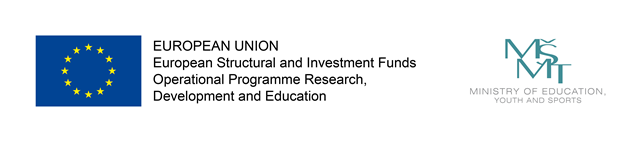 Postdoc2MUNI
No. CZ.02.2.69/0.0/0.0/18_053/0016952
2
Deutungsmuster in Lehrerkollegien, Prag 1.10.2021 / IRSE
1 Berufsbezogene Deutungsmuster bei Lehrerinnen und Lehrern
3
Deutungsmuster in Lehrerkollegien, Prag 1.10.2021 / IRSE
Fragestellung des Forschungsprojekts
Untersuchung berufsbezogener Deutungsmuster und Rollenkonstruktionen bei Lehrern und Lehrerinnen in ihrem historischen Wandel
„Warum bin ich eigentlich Lehrer?“ – „Warum bin ich eigentlich Lehrerin?“
nicht primär um Deutungsmuster in Bezug auf Probleme und Herausforderungen, die sich im konkreten Berufsalltag stellen
Wie fassten Lehrerinnen und Lehrer den eigenen Beruf insgesamt auf?
4
Deutungsmuster in Lehrerkollegien, Prag 1.10.2021 / IRSE
Deutungsmuster
„die kaum merklich sich in ständiger Transformation befindenden, den ‚Zeitgeist‘ ausmachenden ‚kollektiven Haltungen‘ […] identifizieren“. 
kollektiv verbürgte, in konkreten Milieus oder Lebenswelten verankerte Muster“ der „routinisierten Deutung“ von „objektiven Handlungsproblemen […], die einen veralltäglichten Umgang mit diesen Problemen ermöglichen“
„komplexer Zusammenhang von Annahmen über die Welt bzw. über die zu bewältigende Realität“
strukturieren das Handeln des individuellen Subjekts, sind dabei aber sozial vermittelt und gewährleisten wiederum die soziale Eingliederung des Subjekts
unterliegen historischem Wandel
5
Deutungsmuster in Lehrerkollegien, Prag 1.10.2021 / IRSE
2 Generationen und sozialer Wandel
6
Deutungsmuster in Lehrerkollegien, Prag 1.10.2021 / IRSE
Soziale Lagerung (Mannheim)
„Durch die Zugehörigkeit zu einer Generation, zu ein und demselben ‚Geburtenjahrgange‘ ist man im historischen Strome des gesellschaftlichen Geschehens verwandt gelagert“
Klassenlage und Generationslage […] haben das Gemeinsame, daß sie, als Folge einer spezifischen Lagerung der durch sie betroffenen Individuen im gesellschaftlich-historischen Lebensraume, diese Individuen auf einen bestimmten Spielraum möglichen Geschehens beschränken und damit eine spezifische Art des Er-lebens und Denkens, eine spezifische Art des Eingreifens in den historischen Prozeß nahelegen“.
7
Deutungsmuster in Lehrerkollegien, Prag 1.10.2021 / IRSE
Erlebnisschichtung (Mannheim)
„Auch die ältere [sic!] noch präsente Generationen erleben Teilstrecken historischen Geschehens zusammen mit der heranwachsenden Jugend und sind dennoch nicht derselben Lagerung zuzurechnen. Ihr Herausfallen ist im wesentlichen aus dem Phänomen der andersgearteten Lebensschichtung verstehbar. […] Es ist weitgehend entscheidend für die Formierung des Bewußtseins, welche Erlebnisse als ‚erste Eindrücke‘, ‚Jugenderlebnisse‘ sich niederschlagen, und welche als zweite, dritte Schicht usw. hinzukommen. Ferner: es ist ganz entscheidend für ein und dieselbe ‚Erfahrung‘ und deren Relevanz und Formierung, ob sie von einem Individuum erlebt wird, das sie als einen entscheiden-den Jugendeindruck, oder von einen anderen, das sie als ‚Späterlebnis‘ verarbeitet. Die ersten Eindrücke haben die Tendenz, sich als natürliches Weltbild festzusetzen. Infolgedessen orientiert sich jede spätere Erfahrung an dieser Gruppe von Erlebnissen, mag sie als Bestätigung und Sättigung dieser ersten Erfahrungsschicht, oder aber als deren Negation und Antithese empfunden werden“.
8
Deutungsmuster in Lehrerkollegien, Prag 1.10.2021 / IRSE
3 Lehrerkollegien und Generationsproblematik
9
Deutungsmuster in Lehrerkollegien, Prag 1.10.2021 / IRSE
Lehrerkollegien und Generationsproblematik
Prägungshypothese
Pulsschlaghypothese 
(Jaeger)
10
Deutungsmuster in Lehrerkollegien, Prag 1.10.2021 / IRSE
4 Lehrerzyklen und generationsspezifische Deutungsmuster
11
Deutungsmuster in Lehrerkollegien, Prag 1.10.2021 / IRSE
Lehrerzyklus (nach Titze/Nath/Müller-Benedict)
12
Deutungsmuster in Lehrerkollegien, Prag 1.10.2021 / IRSE
Altersstruktur in Lehrerkollegien
13
Deutungsmuster in Lehrerkollegien, Prag 1.10.2021 / IRSE
Altersstruktur in Lehrerkollegien
14
Deutungsmuster in Lehrerkollegien, Prag 1.10.2021 / IRSE
Altersstruktur in Lehrerkollegien
15
Deutungsmuster in Lehrerkollegien, Prag 1.10.2021 / IRSE
5 Die ‚Pulsschlaghypothese‘ für Lehrerkollegien auf dem Prüfstand
16
Deutungsmuster in Lehrerkollegien, Prag 1.10.2021 / IRSE
Die ‚Pulsschlaghypothese‘ für Lehrerkollegien auf dem Prüfstand
Reimer, Uwe (2000): "1968" in der Schule. Erfahrungen Hamburger Gymnasiallehrerinnen und -lehrer. Hamburg: Kovač.
Zwischengeneration (*1927-1937)
Achtundsechziger-Generation (* 1938-1945)
Vortmann, Hermann (2017): Schul-Leben. Münster: agenda-Verl.
Hermann Vortmann – Ein Vertreter der Zwischengeneration?
Hermann Vortmann (* um 1945)
17
Deutungsmuster in Lehrerkollegien, Prag 1.10.2021 / IRSE
4 	Fazit
18
Deutungsmuster in Lehrerkollegien, Prag 1.10.2021 / IRSE
Literatur
Jaeger, Hans. "Generationen in der Geschichte. Überlegungen zu einem umstrittenen Konzept." Geschichte und Gesellschaft 3 (1977): 429-52.
Lüders, Christian und  Michael Meuser: "Deutungsmusteranalyse." In Sozialwissenschaftliche Hermeneutik, hg. von Ronald Hitzler und Anne Honer, S. 57-79. Opladen: Leske + Budrich, 1997.
Mannheim, Karl: "Das Problem der Generationen." In Wissenssoziologie. Auswahl aus dem Werk, hg. von Karl Mannheim, S. 509-65. Neuwied: Luchterhand, 1970.
Nath, Axel und  Corinna M. Dartenne: "Zur 'Eigendynamik' in den Langen Wellen des Bildungswachstums. Reziprozität zwischen Situations- und Diskursentwicklung." In Das Jahrhundert der Schulreformen. Internationale und nationale Perspektiven. 1900 - 1950, hg. von Claudia Crotti, S. 39-60. Bern u.a.: Haupt-Verl., 2008.
19
Deutungsmuster in Lehrerkollegien, Prag 1.10.2021 / IRSE
Literatur
Nath, Axel, Corinna M. Dartenne und  Carina Oelerich. "Der historische Pygmalioneffekt der Lehrergenerationen im Bildungswachstum von 1884 bis 1993“. Zeitschrift für Pädagogik 50/4 (2004): 539-64
Oevermann, Ulrich. "Die Struktur sozialer Deutungsmuster - Versuch einer Aktualisierung." Sozialer Sinn, no. 1: 35-81.
Reimer, Uwe: "1968" in der Schule. Erfahrungen Hamburger Gymnasiallehrerinnen und -lehrer. Hamburger Schriftenreihe zur Schul- und Unterrichtsgeschichte. Hamburg: Kovač, 2000.
Titze, Hartmut, Axel Nath und  Volker Mueller-Benedict. "Der Lehrerzyklus. Zur Wiederkehr von Überfüllung und Mangel im höheren Lehramt in Preußen„. Zeitschrift für Pädagogik 31/1 (1985): 97-126. Vortmann, Hermann: Schul-Leben. Münster: agenda-Verl., 2017.
20
Deutungsmuster in Lehrerkollegien, Prag 1.10.2021 / IRSE